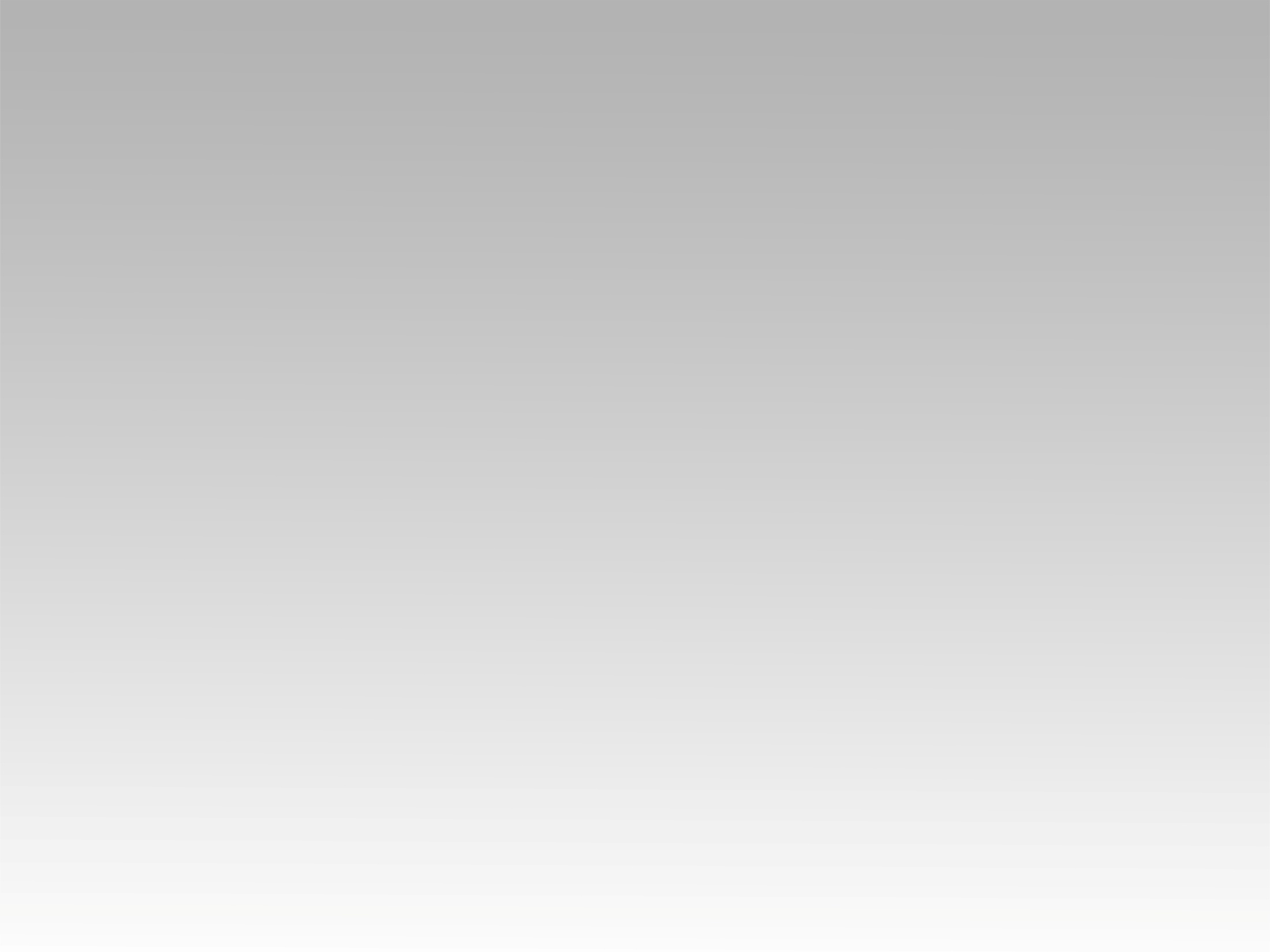 ترنمية 
سايبين الدنيا وأتعابها
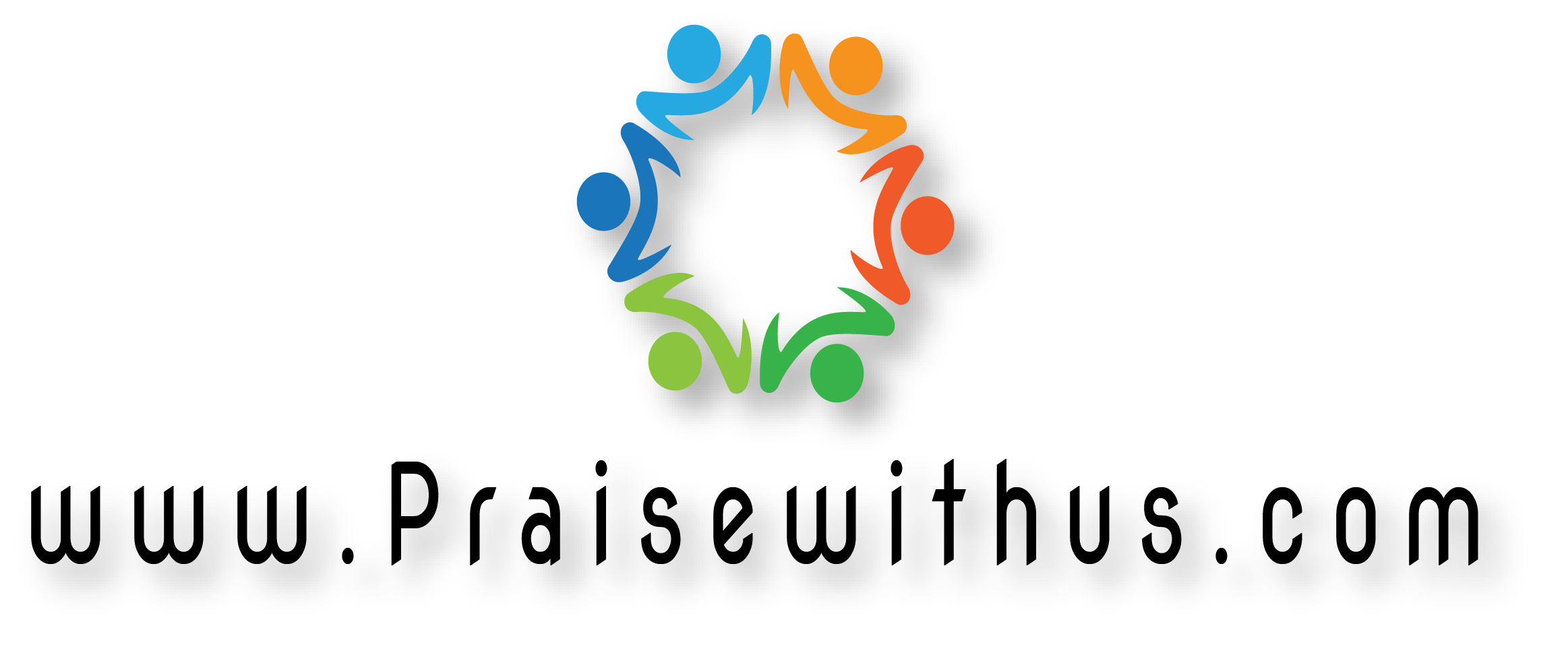 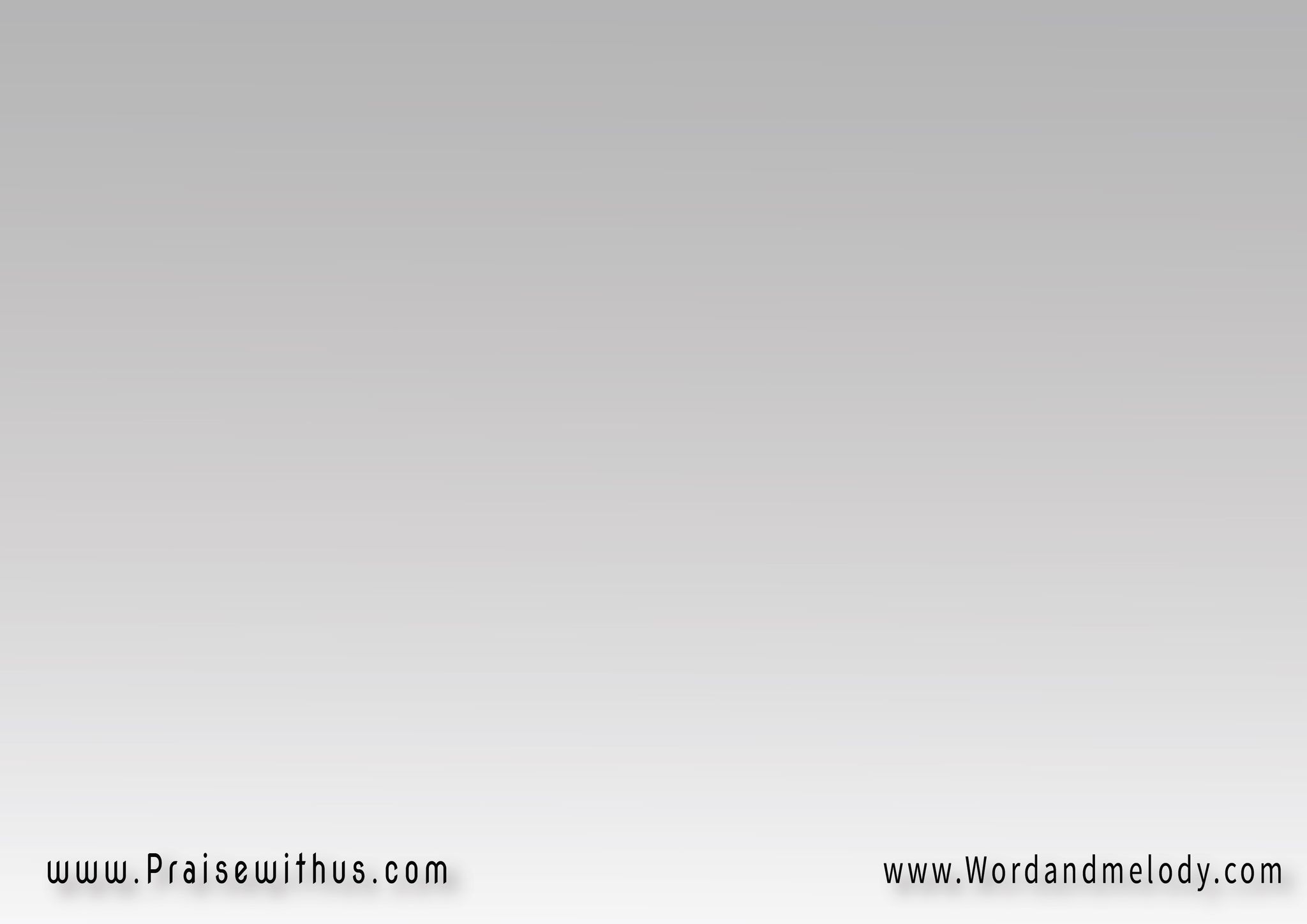 1- 
سايبين الدنيا وأتعابها 
سايبينها بمالها وبترابهالا إحنا لا منها ولا صحابها هايجينا اليوم ونسيبها
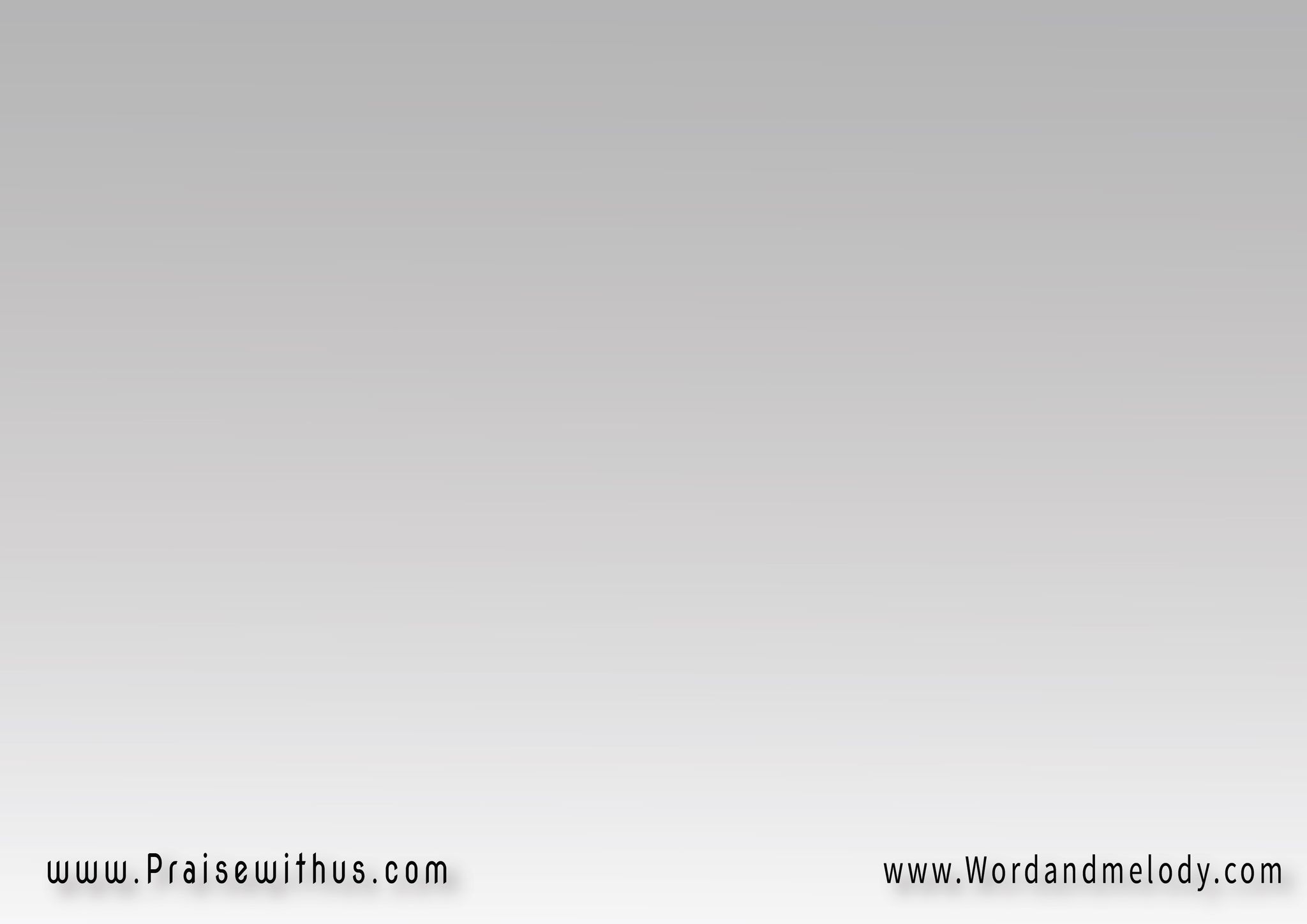 القرار: 
يا وطننا يا غالي علينا 
ده الصبر اشتاق في عينيناامتى يا يسوع هاتجينا 
يا سمانا يا أحلى مدينة
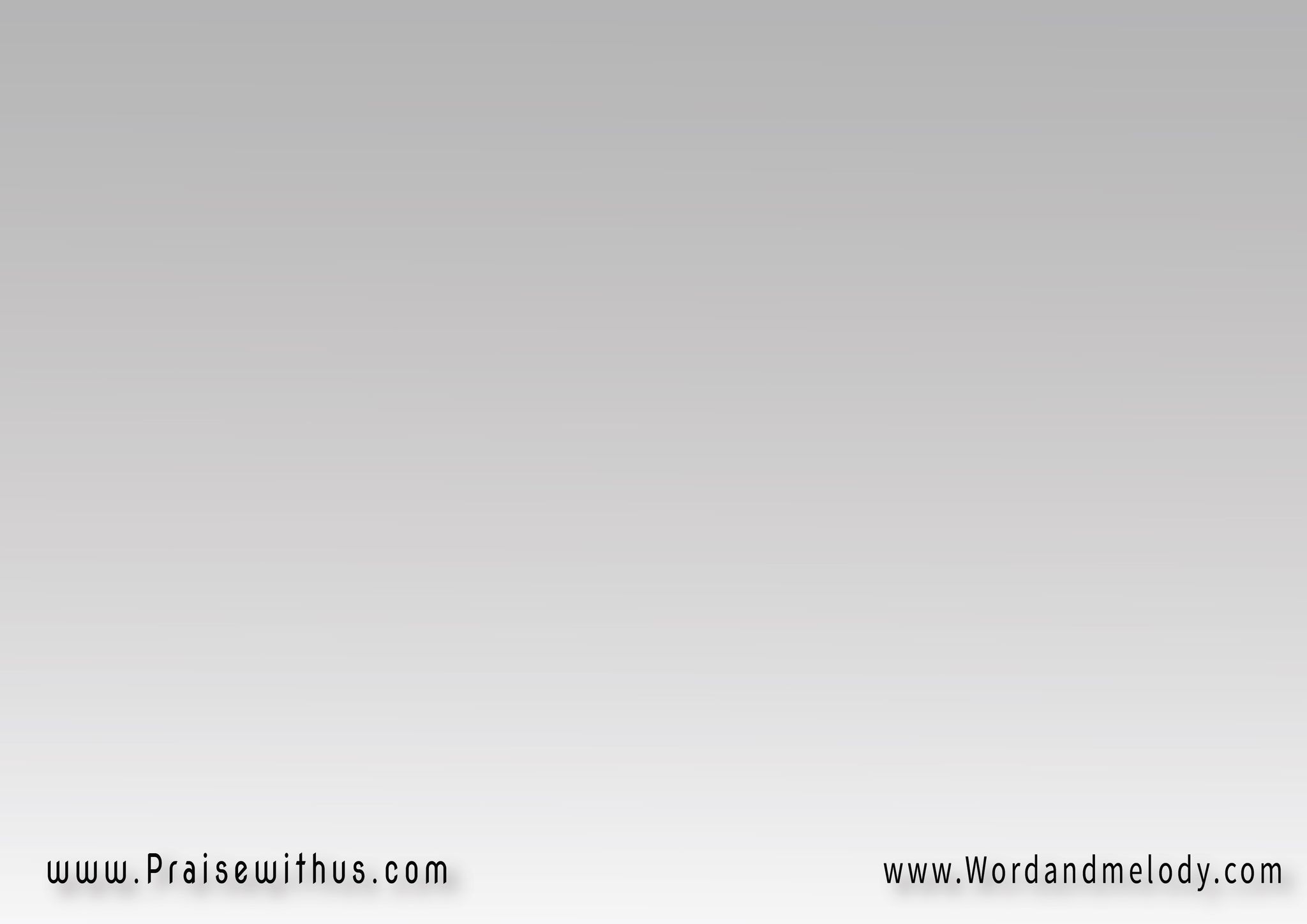 2- 
سايبين الدنيا وأعيادها
 لا تفرح قلب ولا بإيدهانفرح ويا اللي فدانا 
والحزن هناك ينسانا
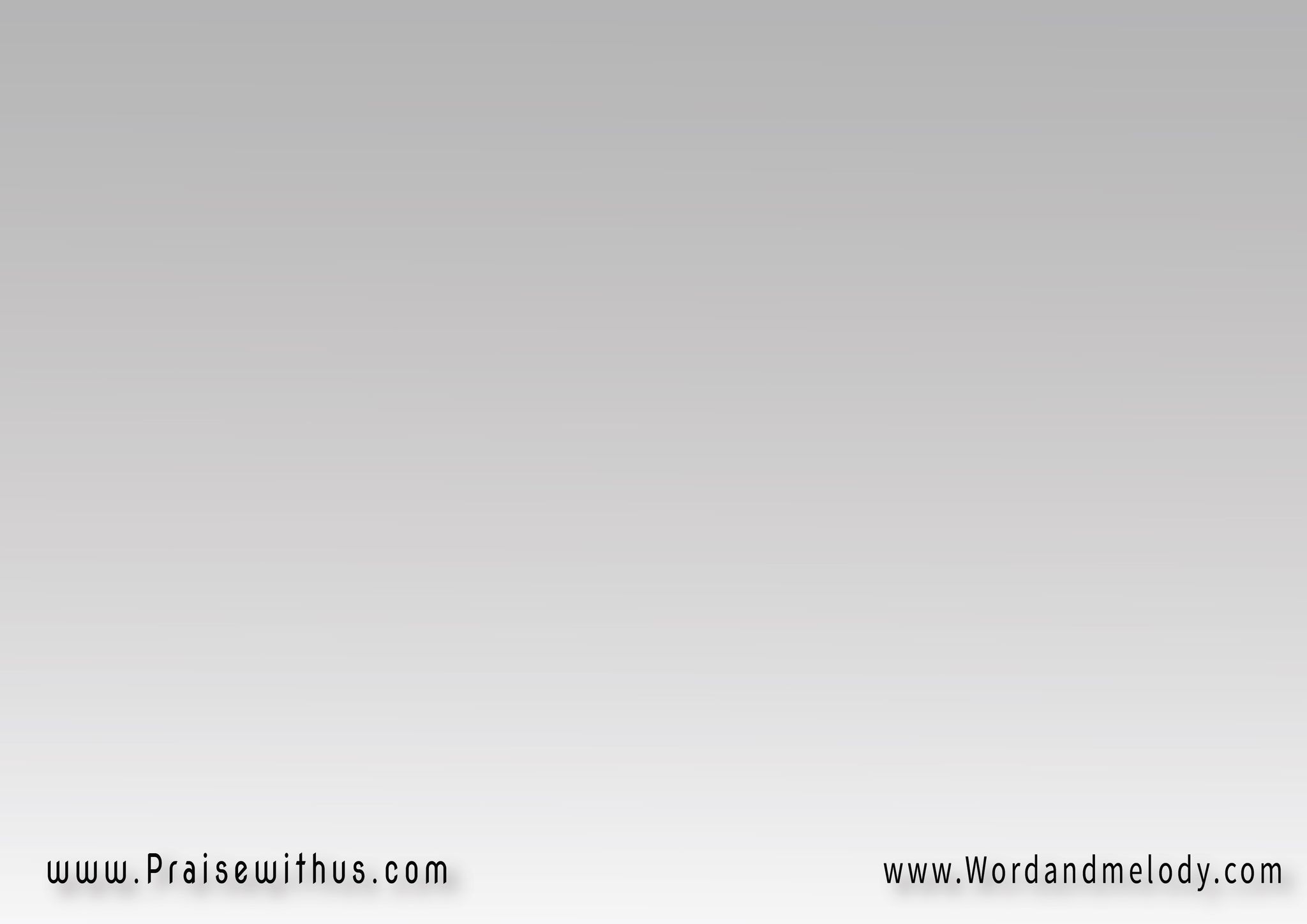 القرار: 
يا وطننا يا غالي علينا 
ده الصبر اشتاق في عينيناامتى يا يسوع هاتجينا 
يا سمانا يا أحلى مدينة
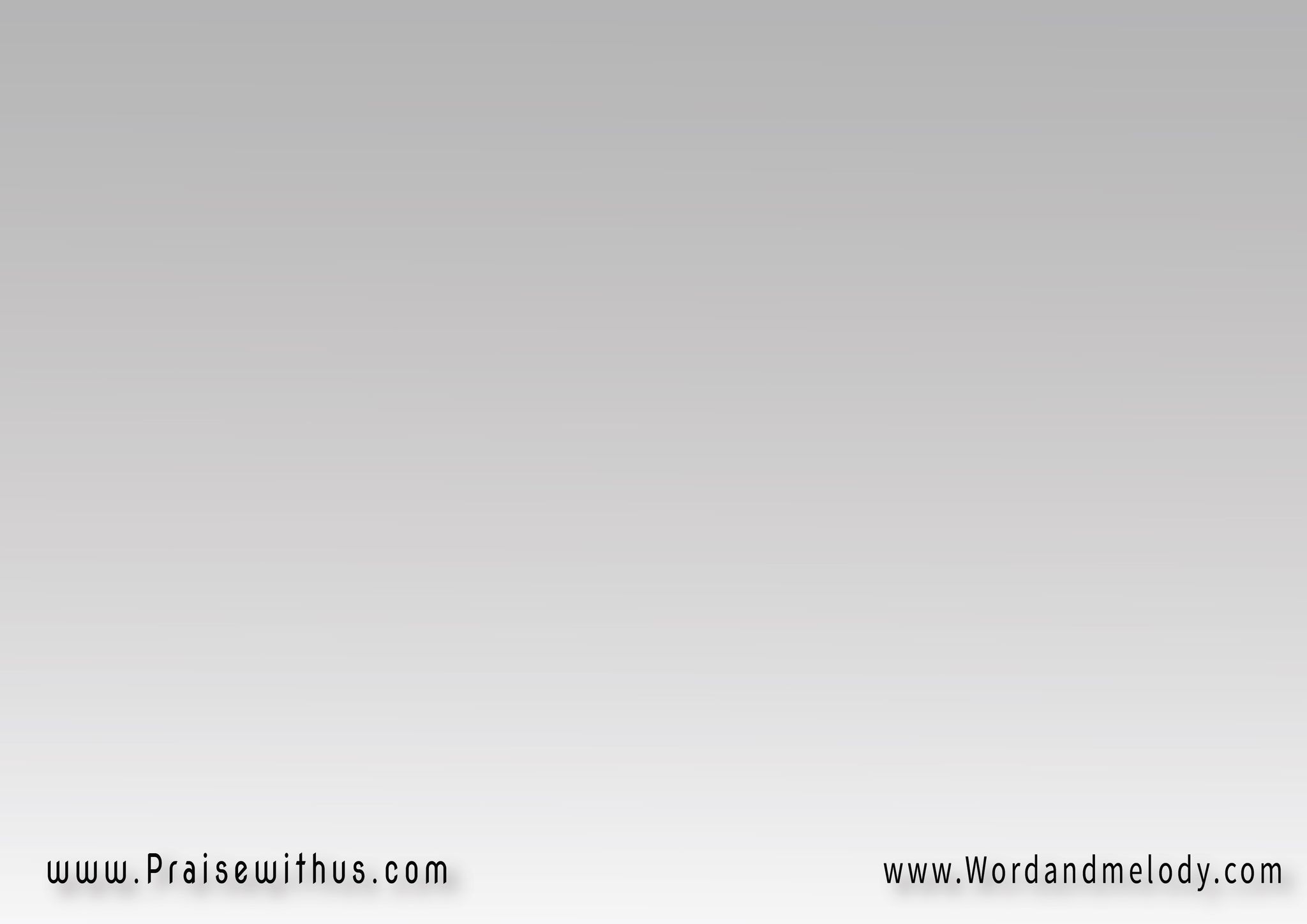 3- 
المركب أهيه معديانا 
والموجة إن عليت شايلاناوالفرحة دي مش سايعانا 
ده عريسنا بيستنانا
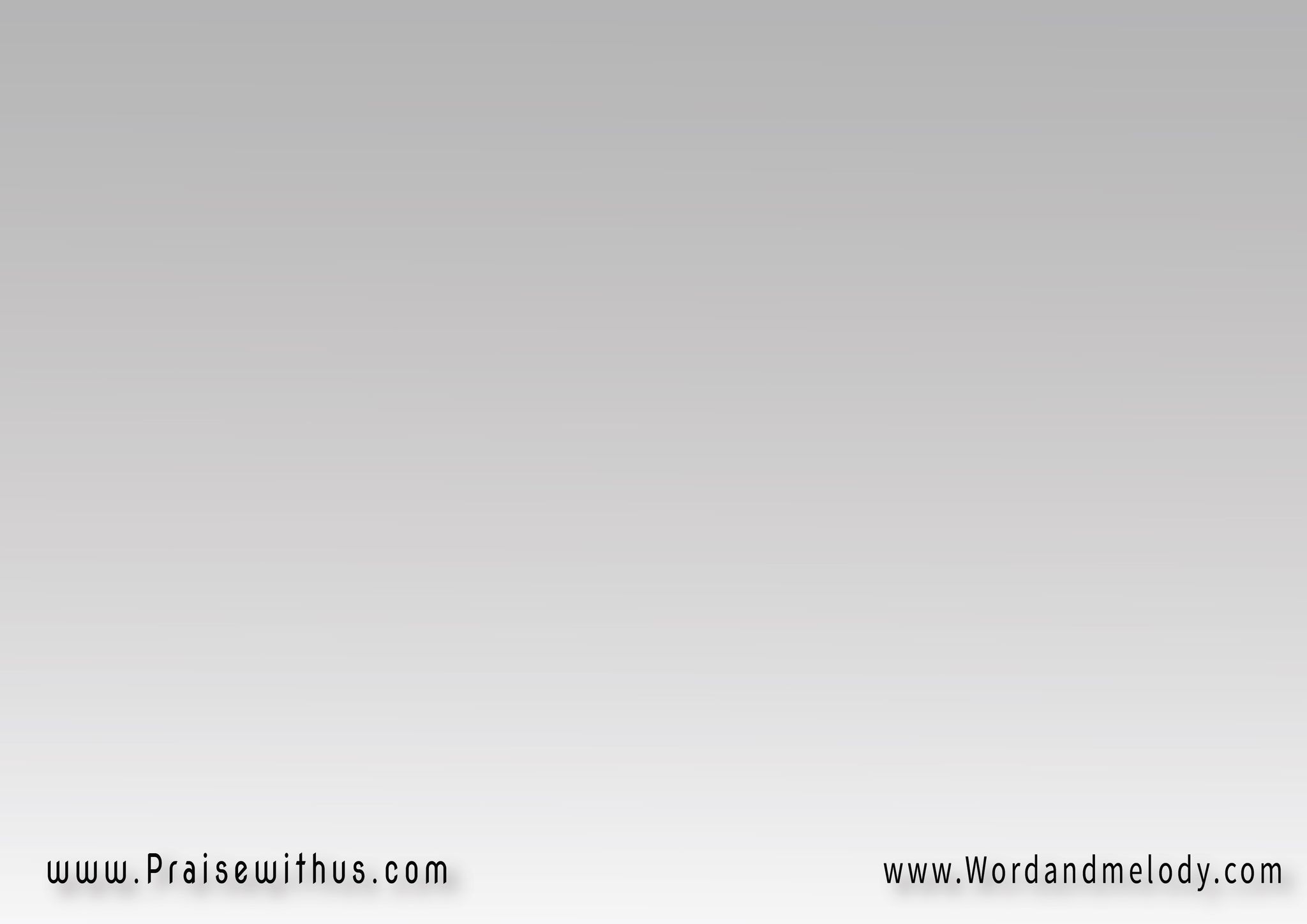 القرار: 
يا وطننا يا غالي علينا 
ده الصبر اشتاق في عينيناامتى يا يسوع هاتجينا 
يا سمانا يا أحلى مدينة
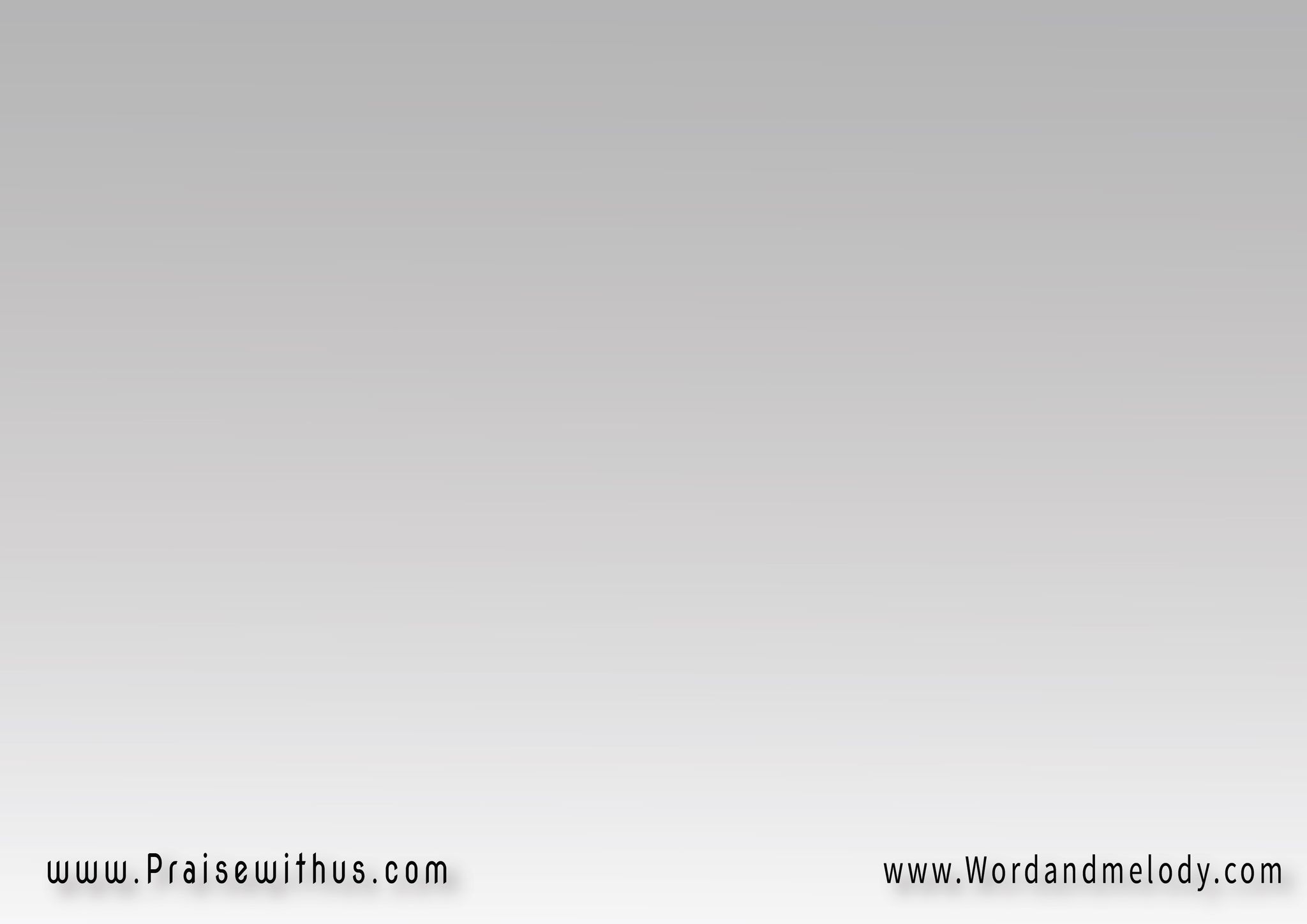 4- 
في السما هانرنم فرحانين 
وعلى القيثارات كلنا عازفينوعلى العرش في وسطينا 
رب الأرباب وفادينا
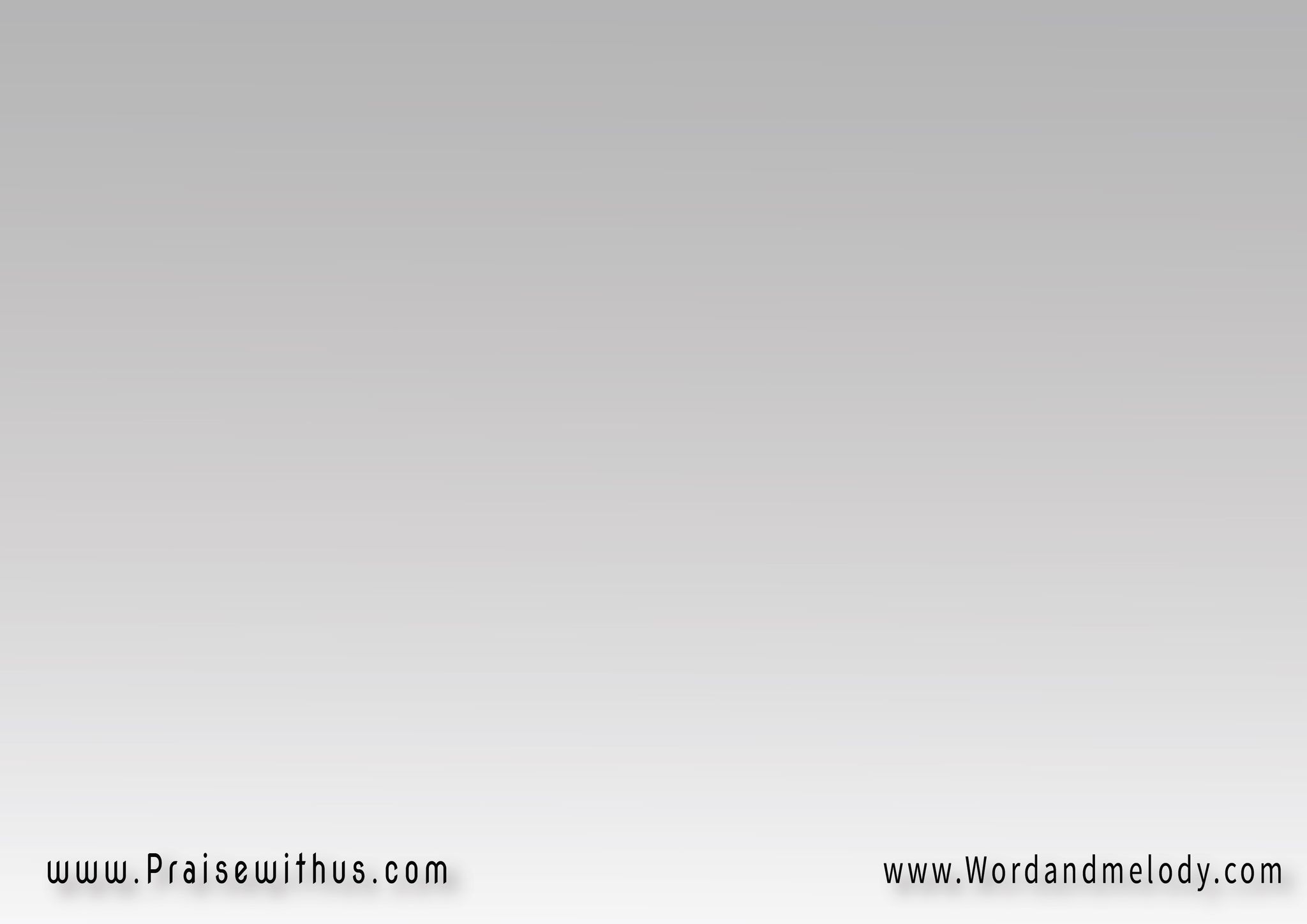 القرار: 
يا وطننا يا غالي علينا 
ده الصبر اشتاق في عينيناامتى يا يسوع هاتجينا 
يا سمانا يا أحلى مدينة
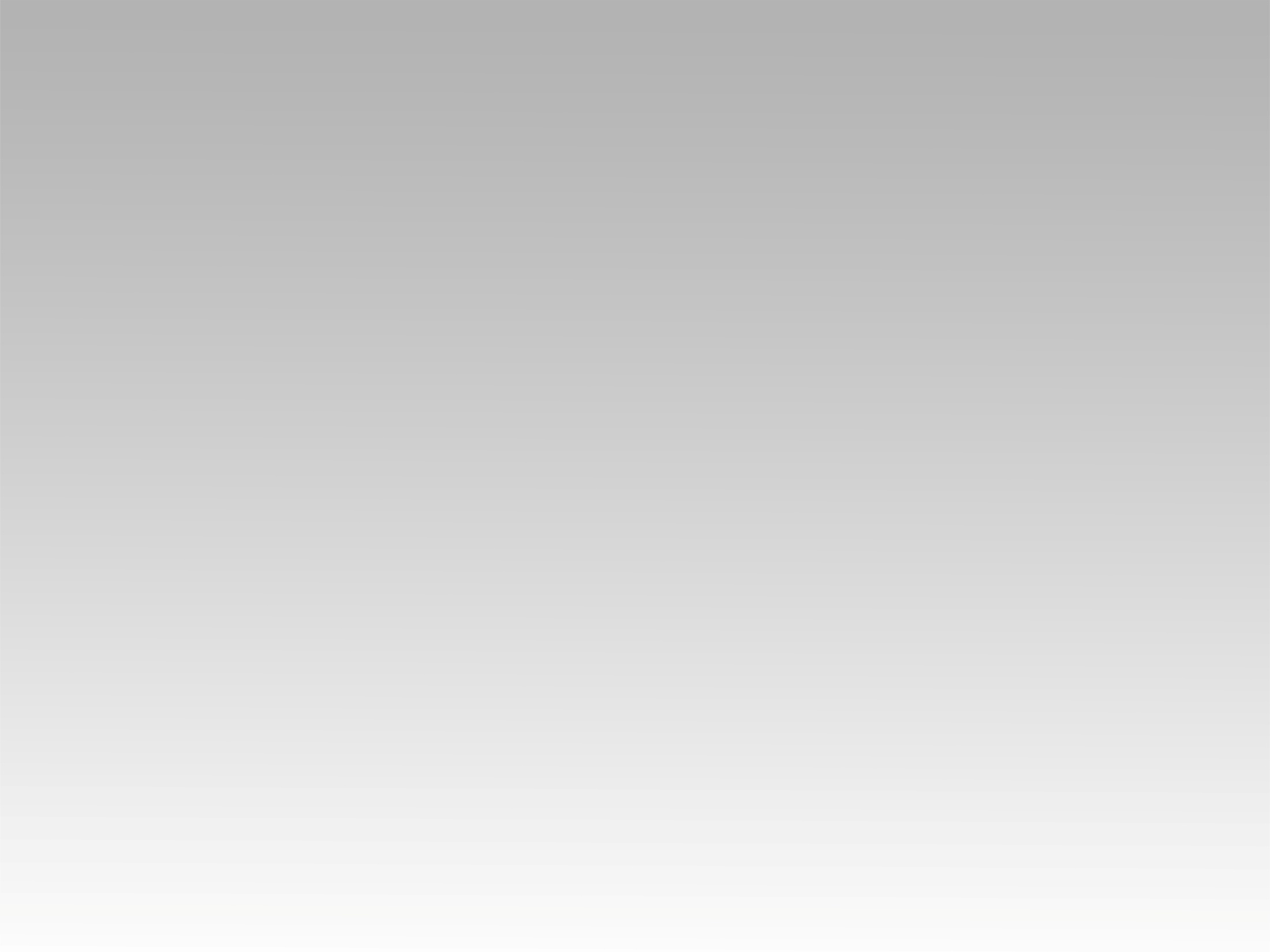 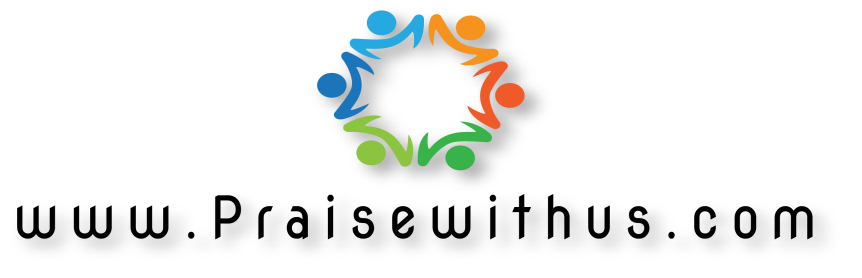